English GrammarThird Edition
Chapter 2: 
Present and past, 
simple and progressive




清雲科技大學應用外語系
副教授: 陳徵蔚
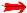 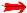 2-1 Simple Present
(a) The average person breathes 21,600 times a day.

(e)I get up at seven every morning.
From: English Grammar P.13
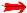 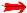 2-2 Present Progressive
(h) I need an umbrella because it is raining.

(K) John is trying to improve his work habits.
From: English Grammar P.13
2-3 Stative Verbs
(a) Yum! This food tastes good. I like it very much.

(c) The chef is in his kitchen. He is tasting the sauce.

(d) It taste too salty.
From: English Grammar P.15
2-4 AM/IS/ARE BEING + Adj.
(a) Ann is sick today. 

(b) Jack doesn’t feel well, but he refuse to see a doctor.   He is being foolish.

(d) incorrect: Mr. Smith is being old.
      correct: Mr. Smith is old.
From: English Grammar P.17
2-8 Troublesome Verb: RAISE/RISE,SET/SIT,LAY/LIE
From: English Grammar P.26
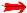 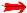 2-9 Simple Past
(a)I walked to school yesterday.

(c) I bought a new car three days ago.

(d) Rita stood under a tree when it began to rain.
From: English Grammar P.27
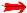 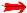 2-10 Past Progressive
(g) I was walking down the street when it began to rain.

(j) At eight o’clock last night, I was studying.

(i) While I was studying in one room of our apartment, my roommate was having a party in the other room.
From: English Grammar P.28
2-11 Using progressive verbs with Always to complain
(a) Mary always leaves for school at 7:45.

(b) Mary is always leaving her dirty socks on the floor for me to pick up! Who does she think I am ? Her maid?
From: English Grammar P.30
(c) I am always/ forever/ constantly picking up Mary’s dirty socks!

(d) I didn’t like having Sam for my roommate last year. He was always leaving his dirty clothes on the floor.
From: English Grammar P.30
2-12 Using expressions of place with progressive verbs
(b) - Where’s Kay?
      - She’s in her room studying.

(d) – What was Jack doing when you arrived?
      - He was reading a book in bed.